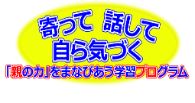 ミニ－２
デジタル時代の子育て
～スマホの使い方みんなどうしてる？～
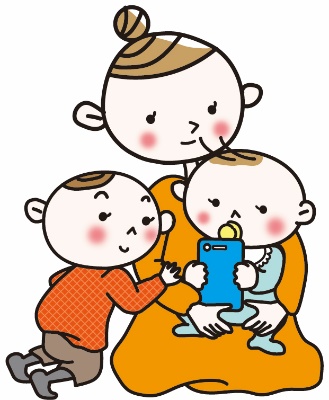 1
[Speaker Notes: 参加の呼びかけ
○近くにいる人に声をかけ３～４人集める。
○親同士のつながりづくりのため、20分程度子育てについて、意見交流をする場であることを伝える。



趣旨の説明（親プロ）
○「ねらい」を説明し、子育てに正解はなく気軽に話し合う場であることを伝える。]
３つの約束

❶ 同じくらい話しましょう
❷ みんなの意見を受け止めましょう
❸ 秘密は守りましょう
2
[Speaker Notes: 3つの約束があります。

😀パスもあり]
自己紹介
①　自分の名前

②　子供の名前、年齢

③　マイブーム、趣味など
3
[Speaker Notes: ○　初対面の人でも、自由に意見を出せるようにするためのウォーミングアップとする。

○　和やかな雰囲気づくりに配慮する。

〇　③については、参加者の様子を見て変更してもよい。]
１日どれくらい（分・時間） 子供がスマホに触れていると思いますか？
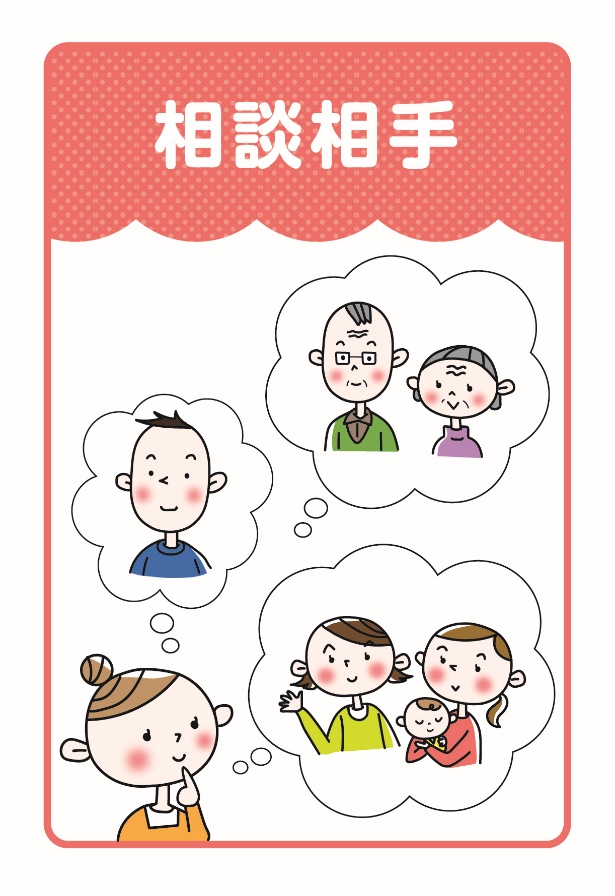 わが家はだいたい・・・
4
[Speaker Notes: 〇わが家のスマホ利用時間を記入し、交流する。]
乳幼児期の子供のスマホの利用状況
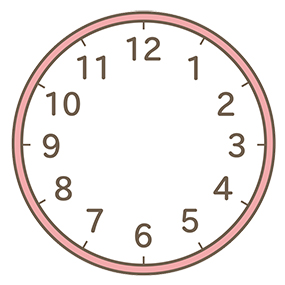 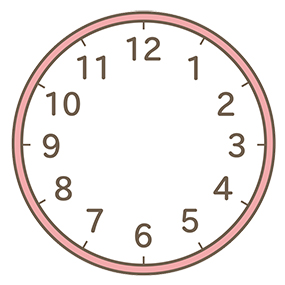 61
83
２歳児の平均利用時間はどれでしょう？
　　（※平日１日あたりの利用時間）
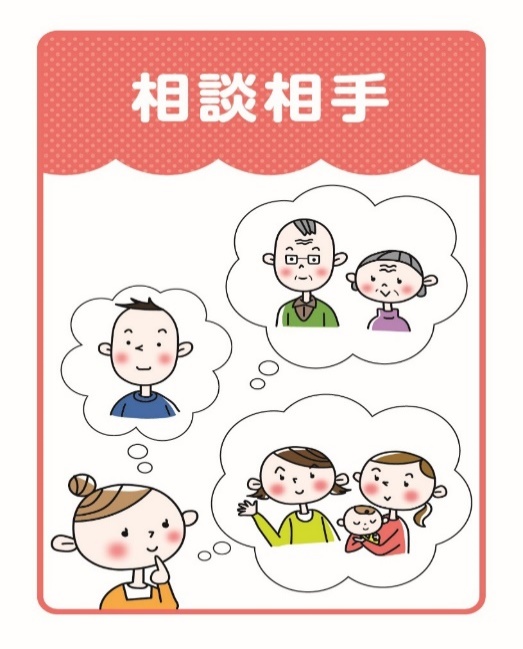 正解は・・・
分
分
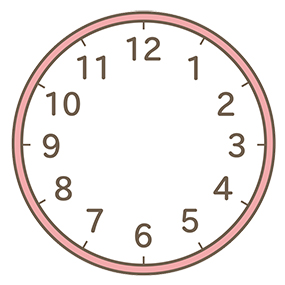 118
分
5
参考：「青少年のインターネット利用環境実態調査　調査結果（速報）」内閣府：H31.2
[Speaker Notes: 〇　２歳児の平均利用時間はどれでしょう

61分：低年齢の平均利用時間（H29）

83分：２歳児の平均利用時間（H30）【正解】

118分：小学生の平均利用時間（H30）を紹介する]
子供にスマホを使わせるとき気になることはありませんか？
大人の目の届く範囲で使わせている
９８．６％
５９．４％
利用する際に時間や場所を指定している
子供向けの機器等を使わせている
３０．４％
２３．２％
子供のネット利用状況を把握している
フィルタリングを使っている
２．９％
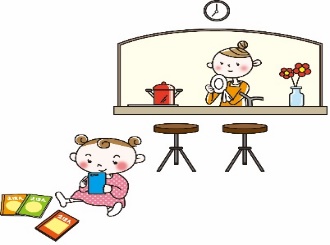 6
参考：「青少年のインターネット利用環境実態調査　調査結果（速報）」内閣府：H31.2
[Speaker Notes: 〇　困ったことだけでなく、どのように効果的に使っているかも交流する。
〇　スマホの使い方の一例
大人の目の届く範囲で使わせている（98.6%）
利用する際に時間や場所を指定している（59.4%）
子供向けの機器等を使わせている（30.4%）
子供のネット利用状況を把握している（23.2%）
フィルタリングを使っている（2.9%）]
スマホの使い方をどのように工夫していますか？
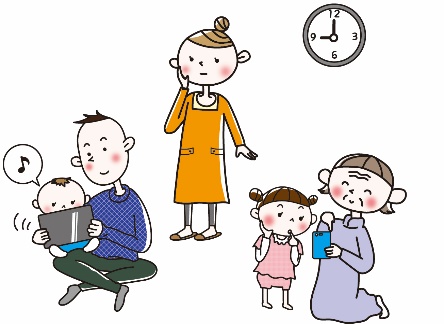 使う場所は？
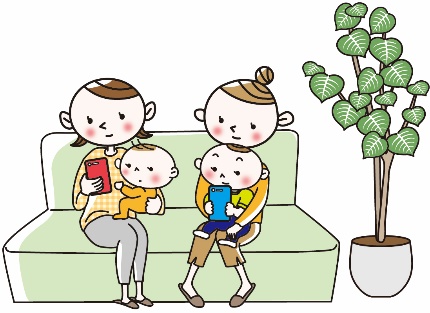 使う時刻や時間は？
7
[Speaker Notes: 〇　家庭での取組を考える


【参考】他のスマホ利用者の工夫例（グループ内にスマホ利用者がいない場合）
〇　嫌がることをやっている間に見せる（髪を乾かしている間等）
〇　やることをやったら見られるようにしている（保育所へ出かける準備ができたら等）
〇　静かにしてほしい時に見せる（葬式等の式・新幹線の中・病院の待合等）]
わが家のおやくそく～ルールづくりのヒント～
・「いつまで」 「どれくらい」 等、子供にも判断できるおやくそくにしましょう。
・日頃から家族でおやくそくが守られていることを確認しあい、守られたら
　たくさんほめてあげましょう。
ルールを決めていますか？
・おやくそくが守れない時や、子供の成長に合わせて、見直し・更新しましょう。
参考： 「スマホ時代の子育て～悩める保護者のためのＱ&Ａ～（乳幼児編）」内閣府　2019年１月
8
[Speaker Notes: 〇　わが家のおやくそくについて紹介しあい、ルールづくりのヒントと共に参考にして
　もらう。]
学習を振り返りましょう
自分の中で、分かったこと、考えが変わったことがあれば交流しましょう。
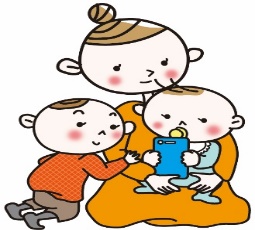 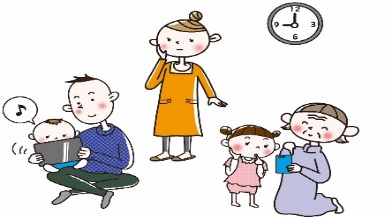 9
[Speaker Notes: 〇　話し合って気づいたこと（知ったこと）や安心したこと等を振り返ってもらう。]
本日は御参加いただきありがとうございました。
講座後のアンケートにご協力ください。
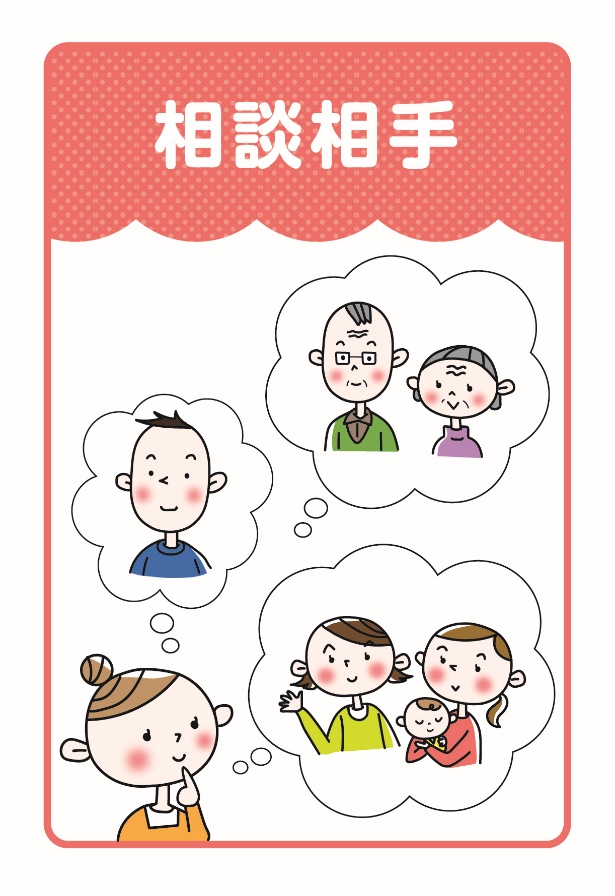 10
[Speaker Notes: 〇　話し合って気づいたこと（知ったこと）や安心したこと等を振り返ってもらう。]